Фотосинтез.
Презентация к уроку биологии 6класс.Подготовила учитель географии и биологии ГБОУ СОШ№372 г.СПб, Кольцова Ольга Павловна.
Ян ван Гельмонт.
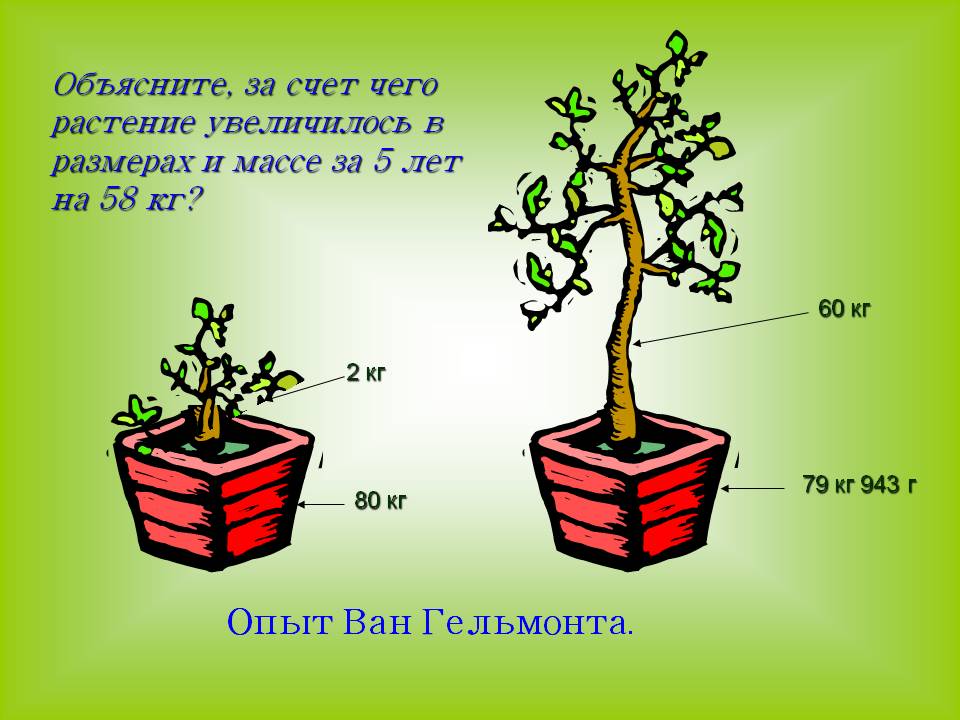 Джозеф Пристли.
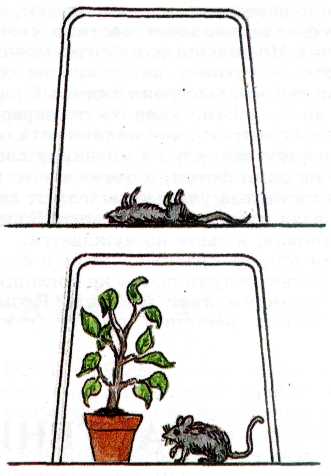 Углекислый газ                         Сахар
+                                     =            +
Вода                                              Кислород